بِسْمِ اللّهِ الرَّحْمنِ الرَّحِيمِ
1
المحاضرة السادسة
2
تمثيل البيانات بياناً
3
في هذه المحاضرة سيتم انشاء الرسم البياني للبيانات الكمية 
وسنعرض الرسم باستخدام الأعمدة والرسم باستخدام المدرج التكراري
4
أولاً: تم ادخال البيانات كما سبق في المحاضرة السابقة
5
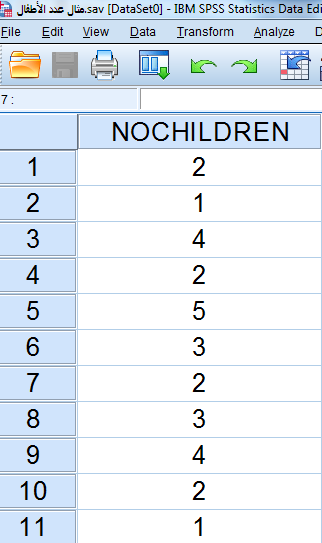 6
ثانياً: يتم اتباع الخطوات التالية على البرنامج كما توضحها الأشكال للإجابة على المطلوب الثالث كما يلي:
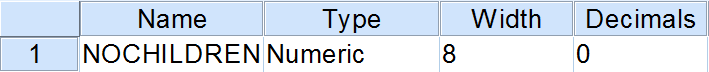 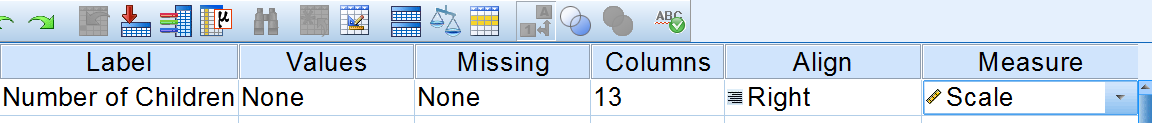 7
من قائمة Analyze نختار Descriptive statisticsثم نختار الأمر Frequencies كما في الشكل التالي:
8
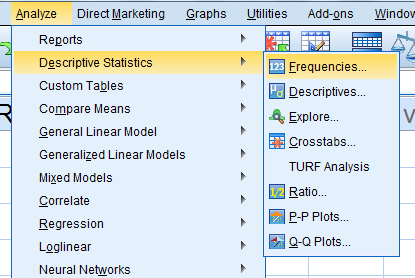 9
ب- يظهر مربع حوار نقوم باختيار المتغير المراد عمل له الجدول التكراري ونضغط على سهم الادخال         ، 

ونضغط على الاخيار  
فيظهر مربع الحوار التالي:
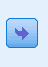 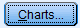 10
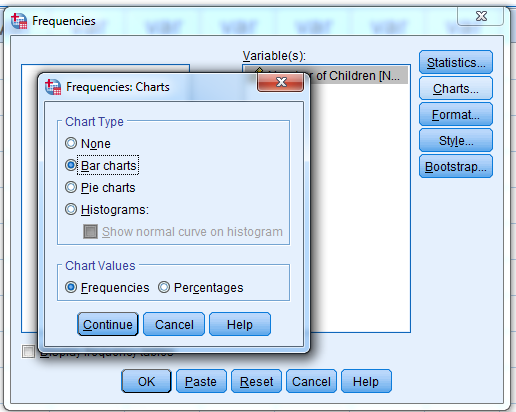 11
وهنا تم اختيار Bar charts رسم الأعمدة وكما هو منشط في الشكل السابق الاختيار frequencies وذلك لتمثيل التكرار الأصلي على المحور الرأسي والقيم على المحور الأفقي
 ونضغط على continue  للعودة إلي مربع الحوار السابق ثم نضغط Ok لتنفيذ الأمر كما في الشكل التالي:
12
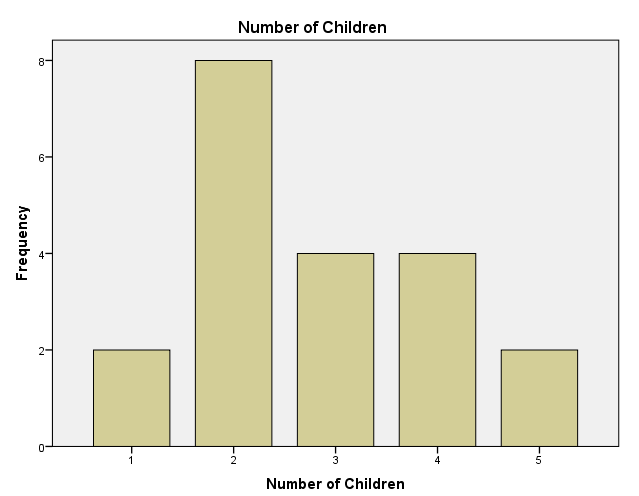 13
من الشكل السابق يتضح أن:
* عدد السيدات اللاتي لديهن طفل واحد يمثله التكرار  2 
* عدد السيدات اللاتي لديهن طفلان  يمثله التكرار  8 
 وهكذا.....
*ونلاحظ من الرسم  أن عدد السيدات اللاتي لديهن طفل واحد وخمسة أطفال متساوي وهو  2
*ونلاحظ من الرسم  أن عدد السيدات اللاتي لديهن ثلاثة أطفال وأربعة أطفال متساوي وهو  4  
* ونلاحظ أن أكبر عدد للسيدات اللاتي لديهن طفلان هو  8
أما إذا تم الاختيار percentages وذلك لتمثيل التكرار النسبي على المحور الرأسي والقيم على المحور الأفقي
 ونضغط على continue  للعودة إلي مربع الحوار السابق ثم نضغط Ok لتنفيذ الأمر كما في الشكل التالي:
15
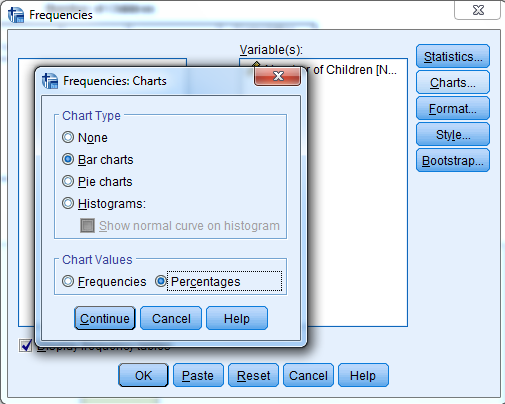 16
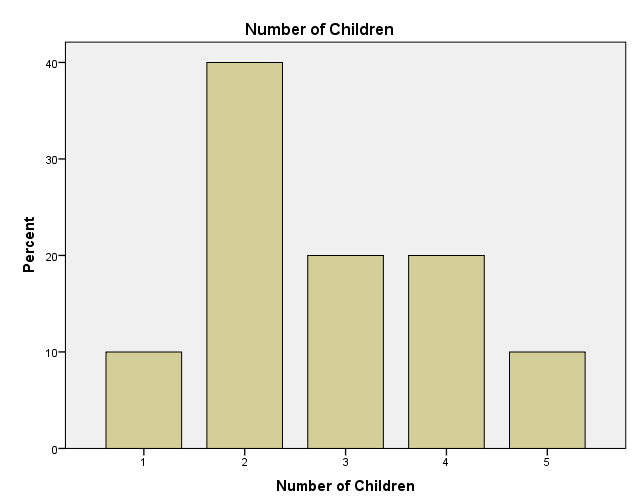 17
من الشكل السابق يتضح أن:
*نسبة السيدات اللاتي لديهن طفل واحد  هي 10%
* نسبة السيدات اللاتي لديهن طفلان    40% 
 وهكذا
*ونلاحظ من الرسم  أن نسبة السيدات اللاتي لديهن طفل واحد وخمسة أطفال متساوية وهي 10%
*ونلاحظ من الرسم  أن نسبة السيدات اللاتي لديهن ثلاثة أطفال وأربعة أطفال متساوية وهي  20%  
* ونلاحظ أن أكبر نسبة للسيدات اللاتي لديهن طفلان وهي 40%
رسم المدرج التكراري Histogram
من قائمة Analyze نختار Descriptive statisticsثم نختار الأمر Frequencies كما في الشكل التالي:
20
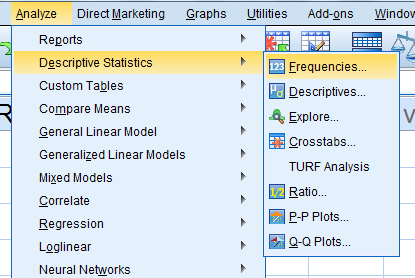 21
ب- يظهر مربع حوار نقوم باختيار المتغير المراد عمل له الجدول التكراري ونضغط على سهم الادخال         ، 

ونضغط على الاخيار  
فيظهر مربع الحوار التالي:
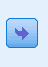 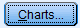 22
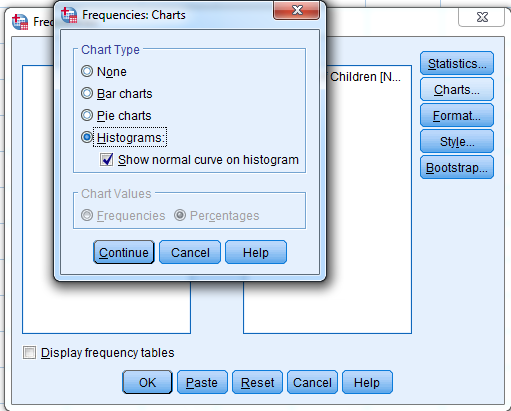 23
وهنا تم اختيار Histograms رسم المدرج التكراري حيث سيتم تمثيل التكرار الأصلي على المحور الرأسي والقيم على المحور الأفقي (وإذا كانت فئات سيتم تمثيلها على المحور الأفقي أيضاً)
 ونضغط على continue  للعودة إلي مربع الحوار السابق ثم نضغط Ok لتنفيذ الأمر كما في الشكل التالي:
24
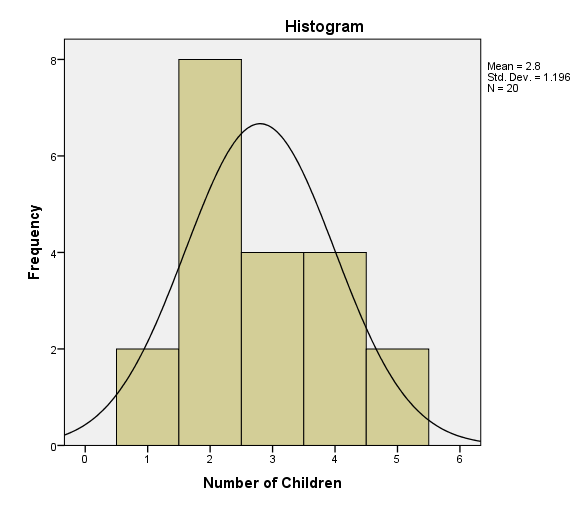 25
نلاحظ من الشكل: 
*المدرج التكراري يظهر في شكل أعمدة متلاصقة ارتفاع كل منها يوضح التكرار المناظر
* لاحظ أنه تم رسم عمود لكل عدد من الاطفال على المحور الأفقي ويقابله التكرار الخاص به على المحور الرأسي
*كذلك لو أسقطنا عمود من قمة المنحني نجد أن المنحني غير متماثل حوله بل ملتوياً ناحية اليمين وبالتالي فإن البيانات لا تتوزع تبعا للتوزيع الطبيعي